September 2022
IEEE 802.18 Wireless Stds Frequency Table ad-hoc Monthly Teleconference Agenda
Date: 27 September 2022
Authors:
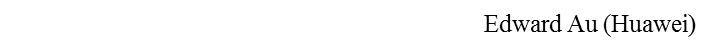 Slide 1
September 2022
Meeting called to order
Ad hoc leaders:				
  Edward Au (Huawei)
  Steve Shellhammer (Qualcomm)

Ad-hoc secretary:				
  Amelia Andersdotter (Sky Group/Comcast)
		
Attendance:
  Stuart Kerry (OK-brit / Self)
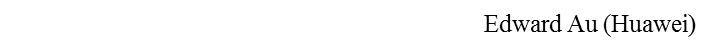 Slide 2
September 2022
IEEE 802 required notices
Affiliation:  https://standards.ieee.org/faqs/affiliation/ 
  Be sure to announce your name, affiliation, employer, and clients the first time you speak. 
Anti-Trust:  https://standards.ieee.org/wp-content/uploads/2022/02/antitrust.pdf 
IEEE 802 WG Policies and Procedures:  http://www.ieee802.org/devdocs.shtml  
Patent & administration:  https://standards.ieee.org/about/sasb/patcom/materials.html  
Copyright notice:  https://standards.ieee.org/faqs/copyrights/#1 
  Call for essential patents & copyright notice: the RR-TAG does not do standards, though all should be aware.
IEEE SA Standards Board Operations Manual:  https://standards.ieee.org/about/policies/opman/
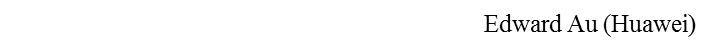 Slide 3
September 2022
Other Guidelines for IEEE WG Meetings
All IEEE SA standards meetings shall be conducted in compliance with all applicable laws, including antitrust and competition laws. 
Don’t discuss the interpretation, validity, or essentiality of patents/patent claims. 
Don’t discuss specific license rates, terms, or conditions.
Relative costs of different technical approaches that include relative costs of patent licensing terms may be discussed in standards development meetings. 
Technical considerations remain the primary focus
Don’t discuss or engage in the fixing of product prices, allocation of customers, or division of sales markets.
Don’t discuss the status or substance of ongoing or threatened litigation.
Don't be silent if inappropriate topics are discussed. Formally object to the discussion immediately.
---------------------------------------------------------------   
For more details, see IEEE SA Standards Board Operations Manual, clause 5.3.10 and Antitrust and Competition Policy: What You Need to Know at https://standards.ieee.org/wp-content/uploads/2022/02/antitrust.pdf   

If you have questions, contact the IEEE SA Standards Board Patent Committee Administrator 
at patcom@ieee.org
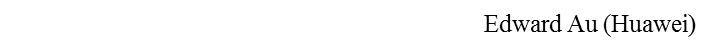 Slide 4
September 2022
Participant behavior in IEEE SA activities is guided by the IEEE Codes of Ethics & Conduct
All participants in IEEE SA activities are expected to adhere to the core principles underlying the:
IEEE Code of Ethics
IEEE Code of Conduct
The core principles of the IEEE Codes of Ethics & Conduct are to:
Uphold the highest standards of integrity, responsible behavior, and ethical and professional conduct
Treat people fairly and with respect, to not engage in harassment, discrimination, or retaliation, and to protect people's privacy.
Avoid injuring others, their property, reputation, or employment by false or malicious action
The most recent versions of these Codes are available at http://www.ieee.org/about/corporate/governance
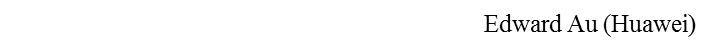 Slide 5
September 2022
Participants in the IEEE SA “individual process” shall act independently of others, including employers
The IEEE SA Standards Board Bylaws require that “participants in the IEEE standards development individual process shall act based on their  qualifications and experience”
This means participants:
Shall act & vote based on their personal & independent opinions derived from their expertise, knowledge, and qualifications
Shall not act or vote based on any obligation to or any direction from any other person or organization, including an employer or client, regardless of any  external commitments, agreements, contracts, or orders
Shall not direct the actions or votes of other participants or retaliate against other participants for fulfilling their responsibility to act & vote based on their  personal & independently developed opinions
By participating in standards activities using the “individual process”, you are deemed to accept these requirements; if you are unable to satisfy these requirements then you shall immediately cease any participation (and would ask you to please leave the call or meeting.)
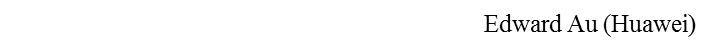 Slide 6
September 2022
IEEE-SA standards activities shall allow the fair & equitable consideration of all viewpoints
The IEEE SA Standards Board Bylaws (clause 5.2.1.3) specifies that “the standards development process shall not be dominated by any single interest category, individual, or organization”
	– 	This means no participant may exercise “authority, leadership, or influence by  reason of superior leverage, strength, or representation to the exclusion of fair  and equitable consideration of other viewpoints” or “to hinder the progress of the  standards development activity”
This rule applies equally to those participating in a standards development project and to that project’s leadership group
Any person who reasonably suspects that dominance is occurring in a standards development project is encouraged to bring the issue to the attention of the Standards Committee or the project’s IEEE SA Program Manager
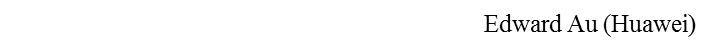 Slide 7
September 2022
Housekeeping reminder
Meeting reminders:
IMAT is NOT being used for this session
Please ensure that the following information is listed correctly when joining the call: “FIRST NAME LAST NAME, Affiliation” (e.g., Stuart Kerry, OK-Brit; Self)
Remember to state your name and affiliation the FIRST TIME you speak
When you want to be on the queue, please type “Q” or “q” in the chat window
Remember to mute when not speaking, thank you
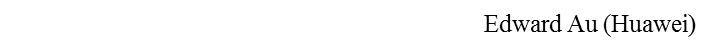 Slide 8
September 2022
Agenda
Meeting called to order
Administrative items (IEEE 802 and IEEE SA required notices)
Housekeeping reminder
Review and approve agenda
Review and approve the monthly ad-hoc meeting minutes
Comment review/resolution
Open items
Any other business
Adjourn
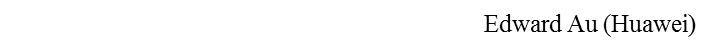 Slide 9
September 2022
Administrative motions
Motion #1 (Internal):  To approve the agenda as presented on the previous slide.
Moved:  Stuart Kerry
Seconded:  Al Petrick
Discussion:  None.
Vote:  Approved with unanimous consent.

Motion #2 (Internal):  To approve the meeting minutes of the 23 August 2022 IEEE 802 Wireless Stds Frequency Table ad-hoc teleconference call as shown in the document 18-22/0105r0, with editorial privilege for the 802.18 and 802.19 Chairs. 
Moved:  Al Petrick
Seconded:  Ben Rolfe
Discussion:  None.
Vote:  Approved with unanimous consent.
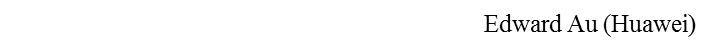 Slide 10
September 2022
IEEE 802 Wireless Standards Table of Frequency Ranges
Current status
The call for comments began on 21 March 2022 and closed on 30 April 2022 and 10 comments received.  2 late comments received on 2 May 2022.
Table of Frequency Range:  18-22/0009r1
Comment spreadsheet:  18-22/0050r2 (with all comments resolved in August); 18-22/0050r3 (update with editor’s notes); 
During the last few ad-hoc meetings, all comments were reviewed, discussed, and finalized.

Focus today: Review the updated table of frequency range based on the approved comment resolution, and proceed for approval
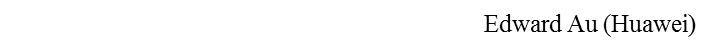 Slide 11
September 2022
Open items (1)
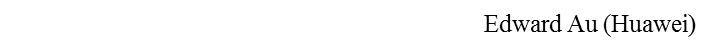 Slide 12
September 2022
Open items (2)
Motion #3 (External):  Having approved comment resolutions for all of the comments received from the comment collection on table of frequency range as contained in document 18-22/0050r2, move to approve the spreadsheet 18-22/0009r1 for consideration by the IEEE 802 EC Wireless Chairs Standing Committee. The IEEE 802.18 and 802.19 Chairs are authorized to make editorial changes as necessary.
Moved:  Amelia Andersdotter
Seconded:  Ben Rolfe
Discussion:  None
Attendees:  7
Vote:  Approved (5 Yes, 0 No, 0 Abstain, 2 Do not vote)
Remarks:  The two ad-hoc chairs did not vote
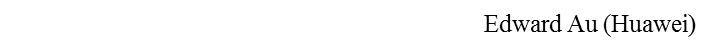 Slide 13
September 2022
Any other business
Anything?
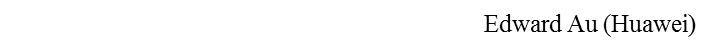 Slide 14
September 2022
Adjourn
Attendance today 
On-line:  7
802.18 voters:  7  
Next teleconference:
15:00 ET to 16:00 ET, Tuesday, 25 October 2022
Call in info is available at 18-16/0038r26 and the 802.18 Google Calendar
Adjourn:
Any objection to adjourn?  None
Adjourned at 15:45 ET
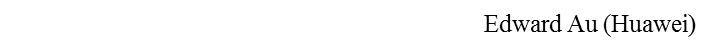 Slide 15
September 2022
Supplementary Information:  Problem statement and initial audience
Problem statement:
It is difficult for 802 wireless standards developers to quickly and accurately identify all the frequency bands by the family of 802 wireless standards in a regularly maintained database. 
The primary application is to simplify identification of potential frequency bands for coexistence assessment.
Key: simple to start, there are many things that can be added over time after that. 
Initial audience:
802 wireless standards developers	 
802.19 wireless coexistence working group
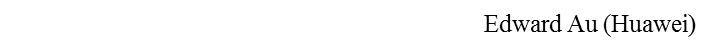 Slide 16
September 2022
Supplementary Information:  Ad-hoc membership list
802.18 and 802.19 chairs to lead the joint 802.18 and 802.19 joint effort with all the wireless groups participating. 
802.11	         *tbd – could just point to Annex E in IEEE Std 802.11™-2020
802.15 		Ben Rolfe								
802.16		Roger Marks 
802.18		Jay Holcomb, Ben Rolfe, Edward Au
802.19		Steve Shellhammer
802.22		reached out (Tuncer Baykas) 
802.24		Tim Godfrey
EC		Paul Nikolich, Geoff Thompson
* Steve, Edward, and Al Petrick helping on 802.11. 
Anyone interested is welcome to join!
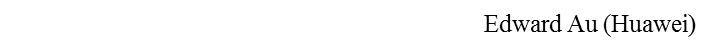 Slide 17